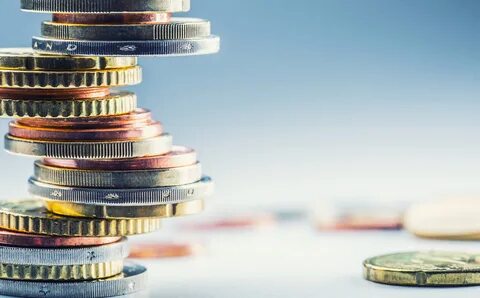 Проектисполнения бюджета Соболевского сельского поселения Камчатского края за 2021 год
Исполнение бюджета Соболевского сельского поселения за 2021 год
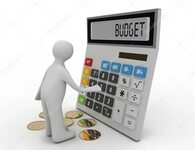 ТЫС.РУБЛЕЙ
Структура доходов бюджета на 2021 год
Безвозмездные поступления   222 858,5
Дотации
Субсидии
Субвенции
Иные МБТ


44 055,4
2 956,8
231,3
175 615,0
ТЫС.РУБЛЕЙ
Неналоговые доходы
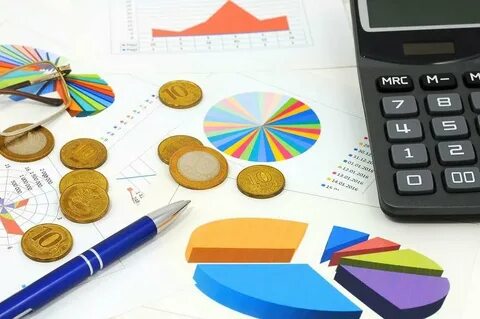 Исполнение расходной части бюджета Соболевского поселения по разделам классификации за 2021 год
ТЫС.РУБЛЕЙ
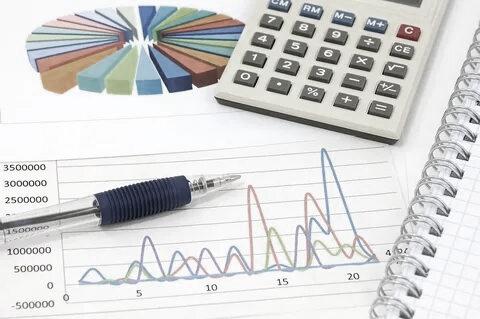 Расходы поселения по долям за 2021 год